FCX Monthly Safety Content
The following slides have been provided to aid in compiling content for monthly Health & Safety meetings with FCX employees and contractors.
Please keep in mind - some of this information is preliminary and may be pending complete investigations.


Best Practices
Be familiar with content prior to presenting
Hide/Unhide incidents that are relevant to your team
Interact with your audience, relating information to your specific work
Update dashboards to share meaningful data
1
FCX Safety
August 2023
Relevant Dashboards
Incident Summary - Power BI
FRM - Power BI
ESG Metrics Summary - Power BI

For additional site-specific dashboards, please reach out to your local H&S team
3
FCX Safety Incidents, Successes, & Alerts
4
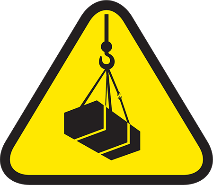 Feed Pump Lifting Operation
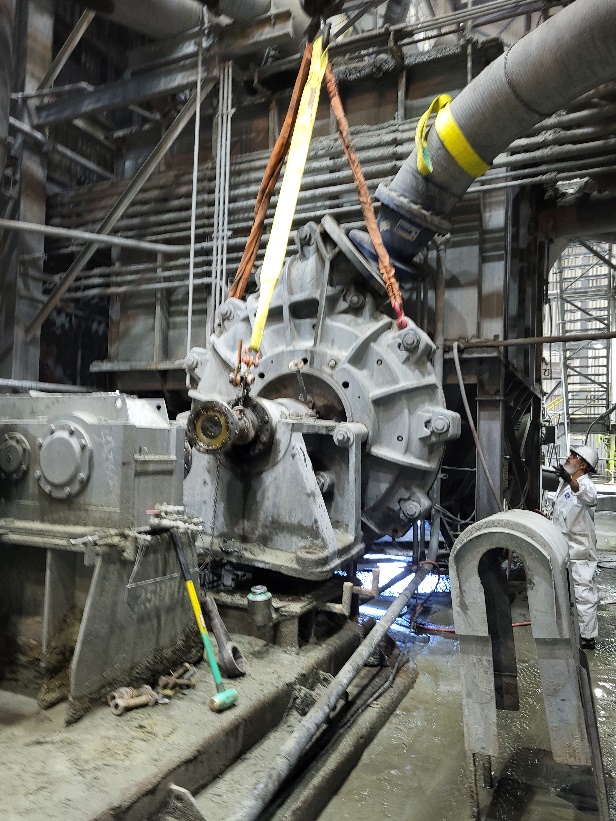 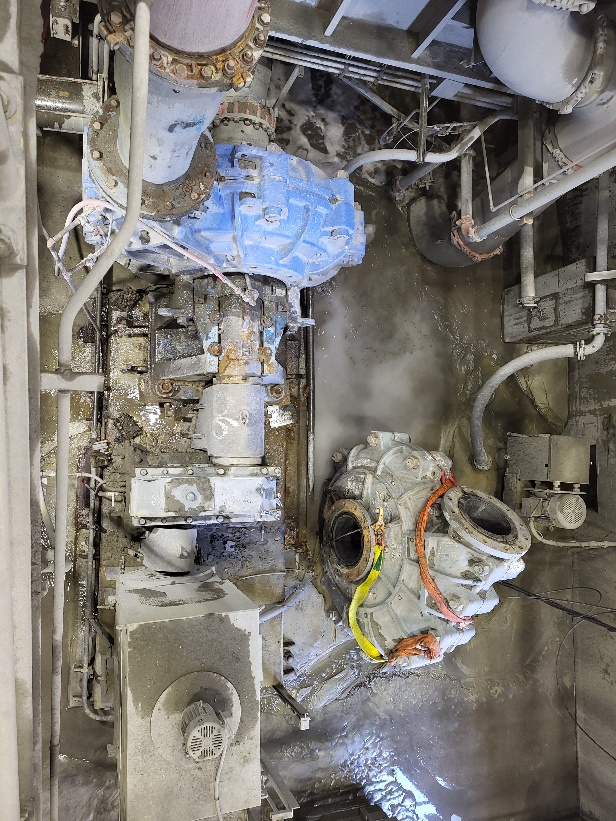 Test lifting operation
At right is where the pump fell, clearing the other equipment to the left
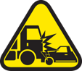 Crane Tip Over
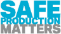 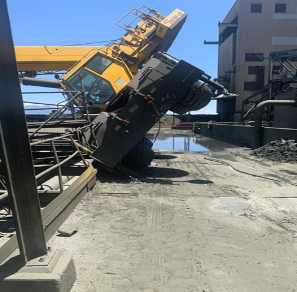 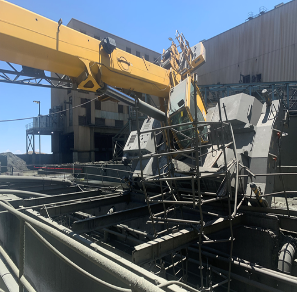 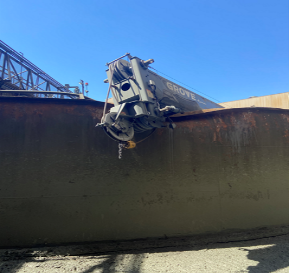 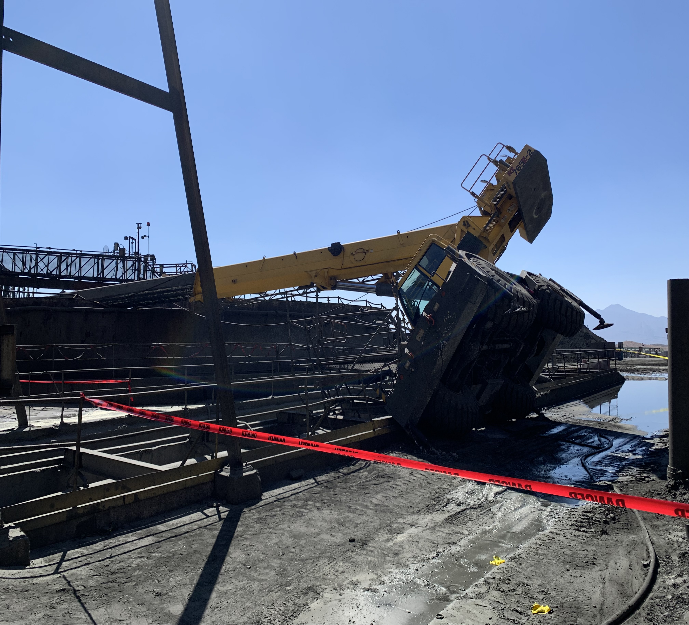 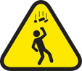 Fall of Loose Tramex to Lower Level
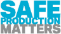 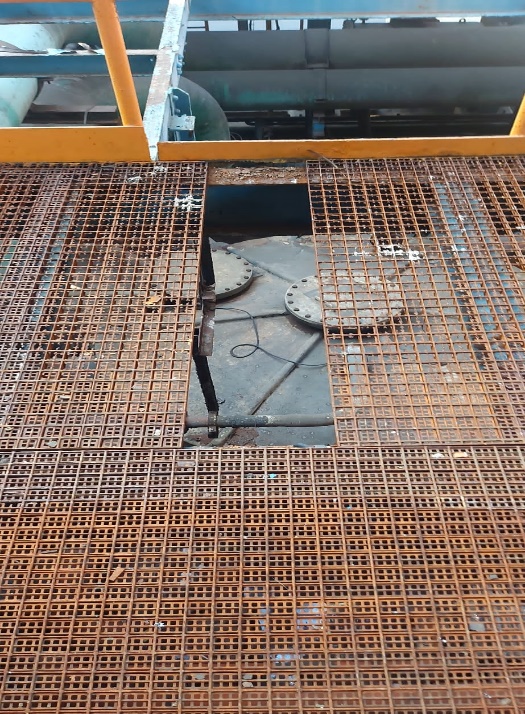 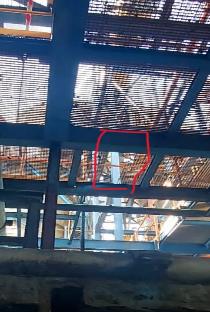 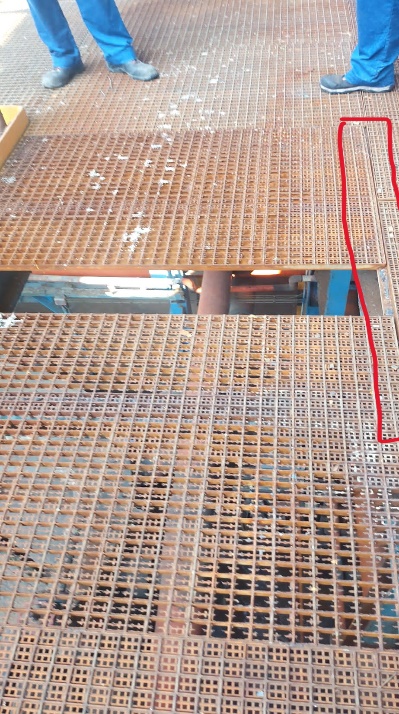 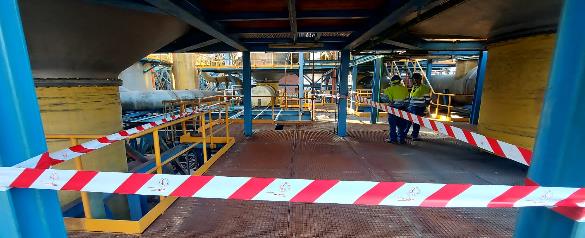 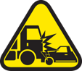 Employee Rolled Water Truck
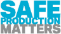 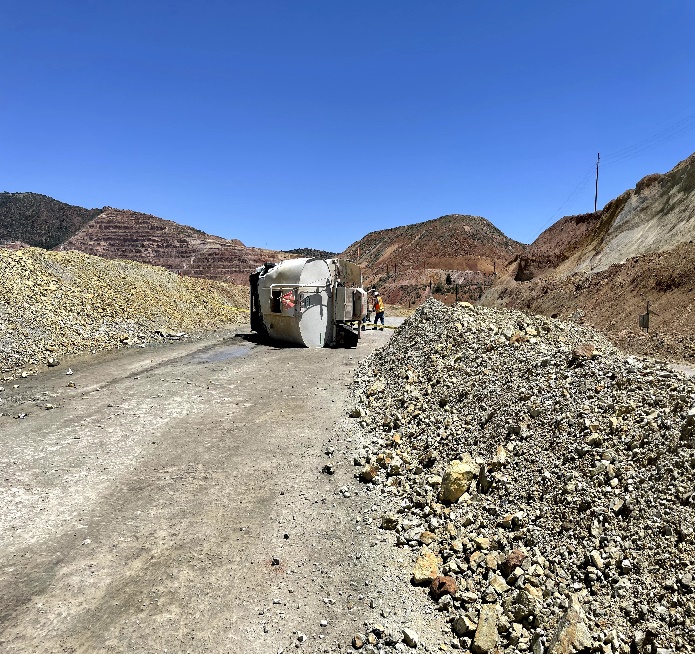 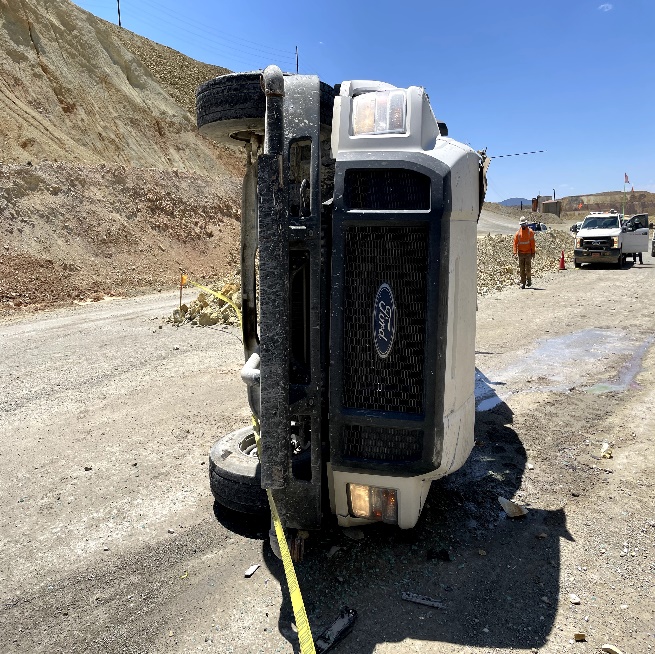 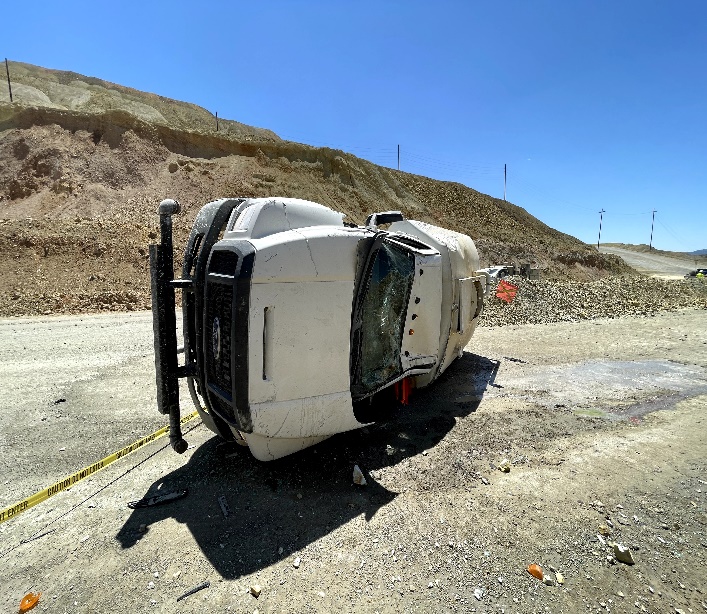 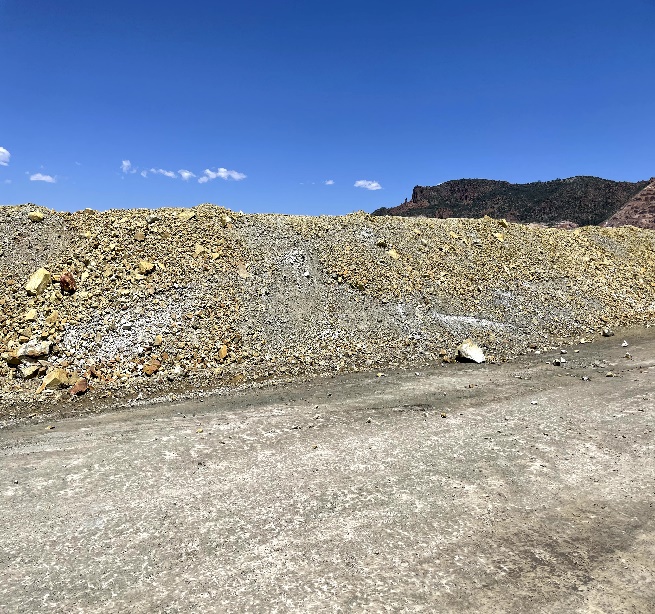 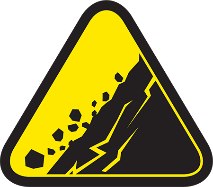 Proper Shovel Cab Placement
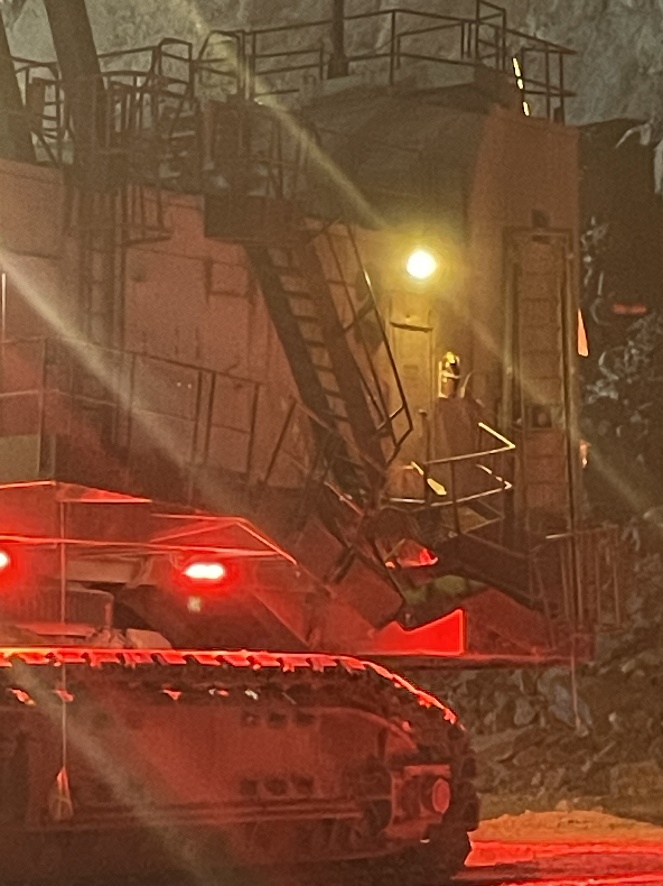 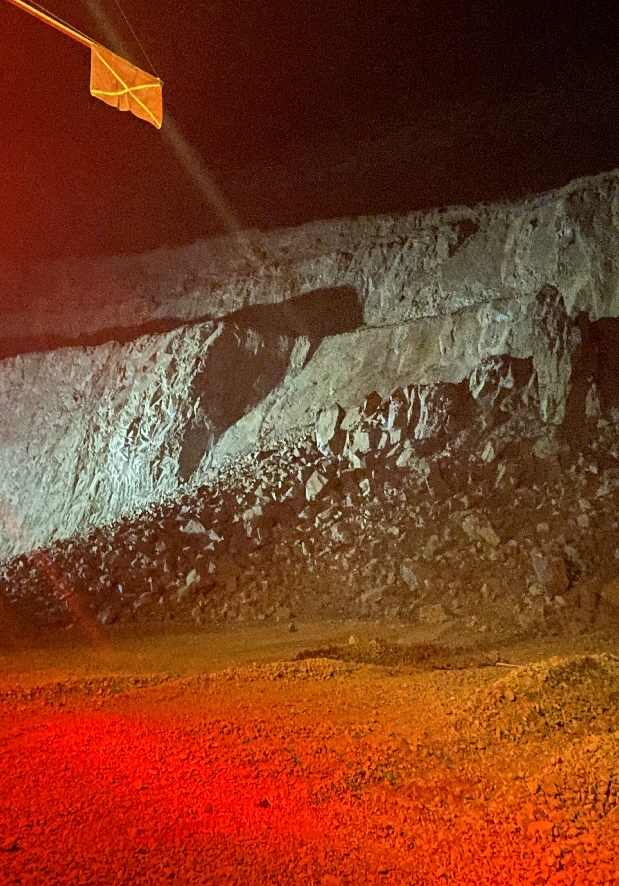 Damage to the shovel (left) and view of the bench failure.
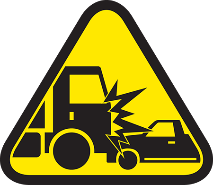 Haul Truck Drives through Berm
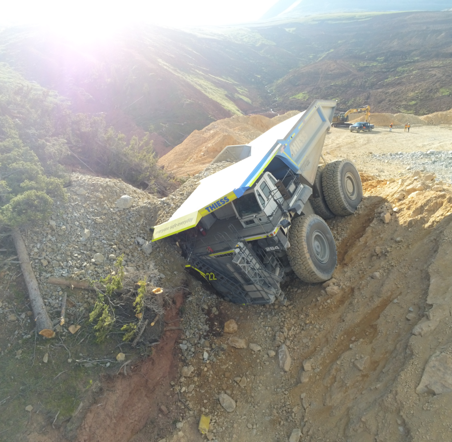 Final location of haul truck
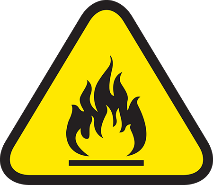 Brush Fire Caused By Dozer Spark
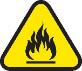 UTV Caught Fire
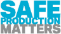 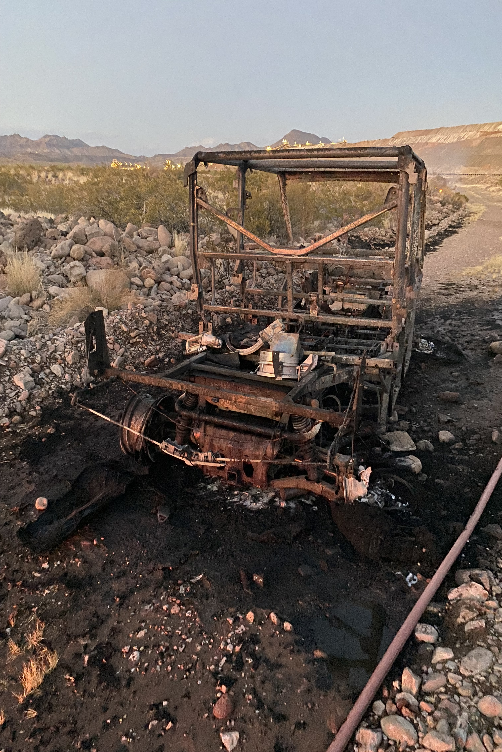 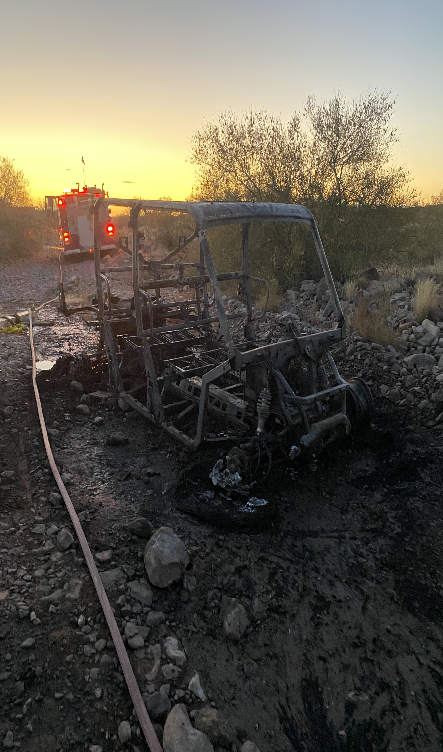 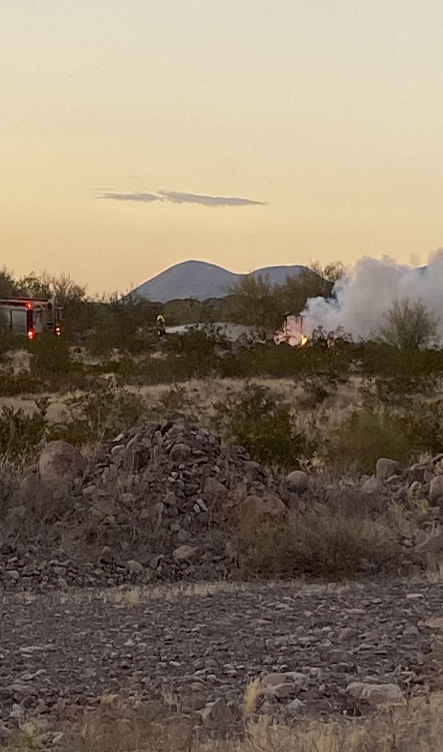 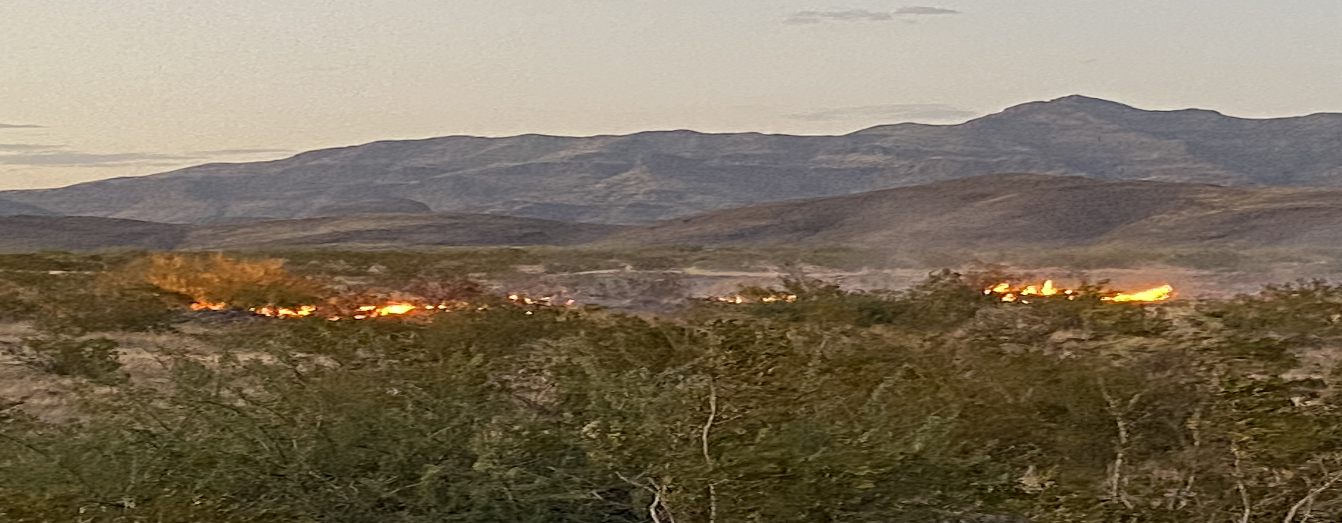 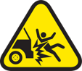 Employee in Wrong Spot at Fuel Dock
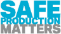 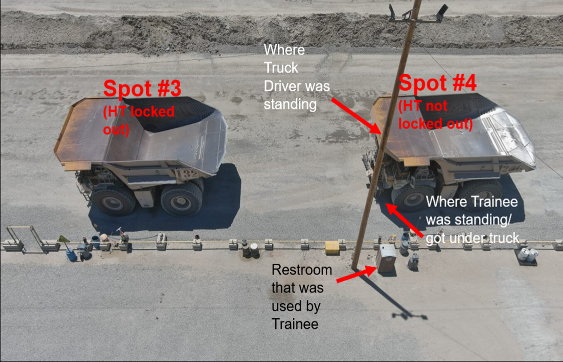 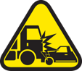 Dozer Contacts Haul Truck
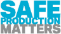 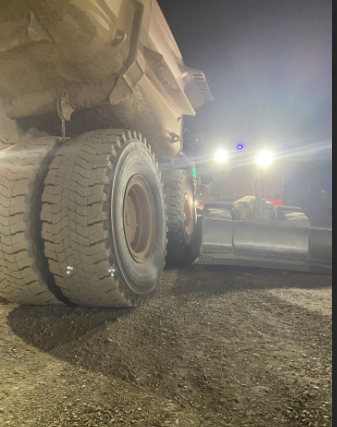 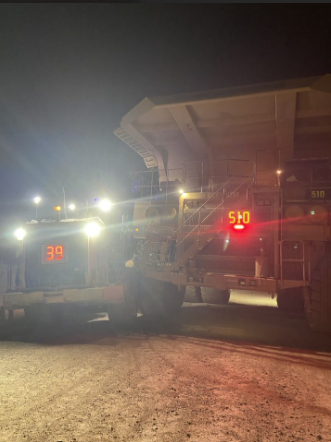 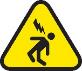 Shovel Contacts Power Lines
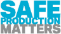 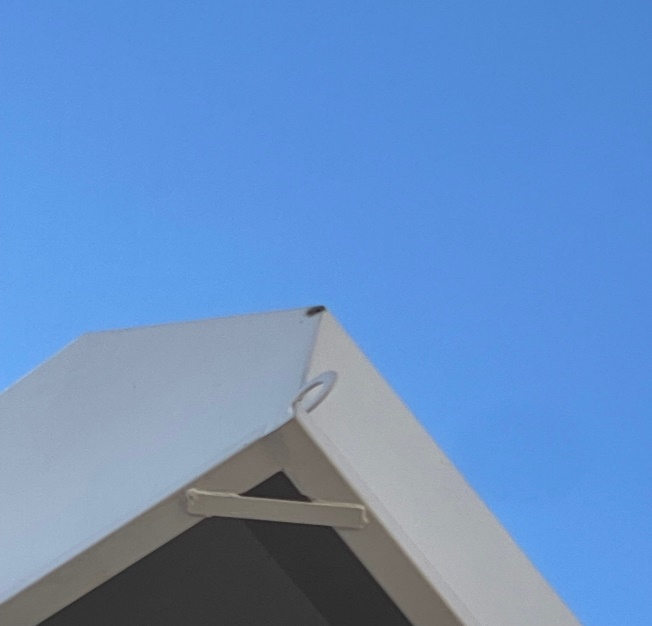 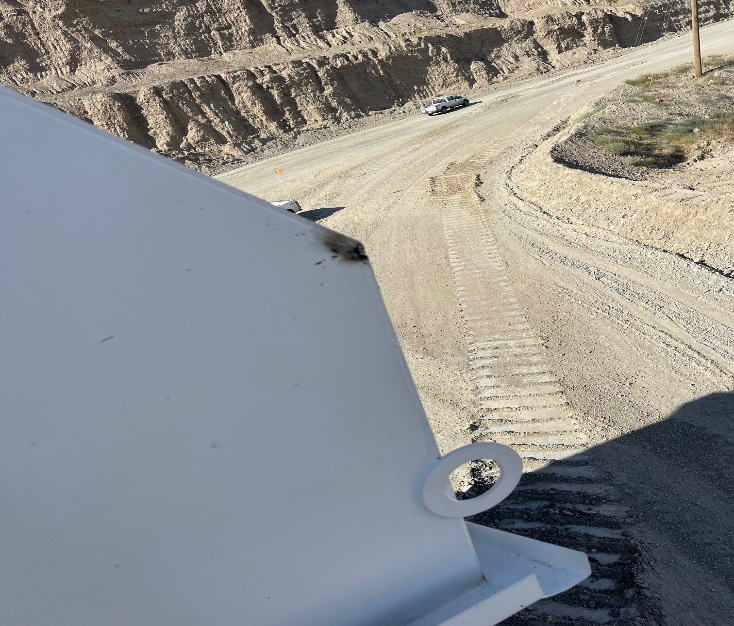 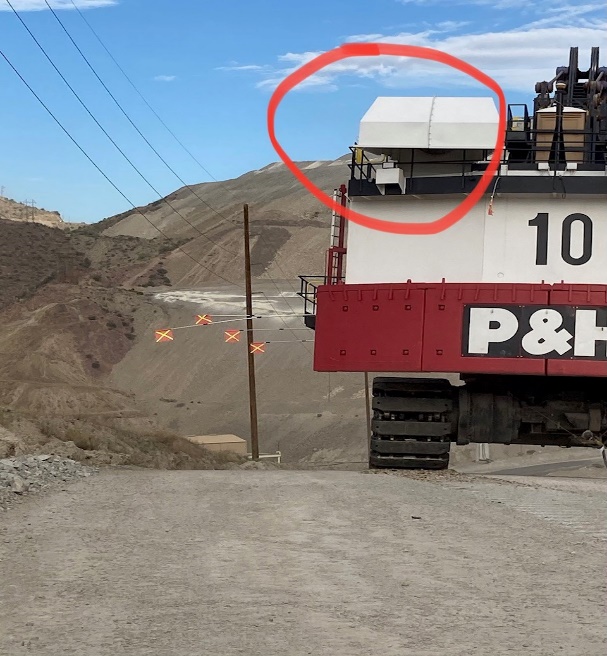 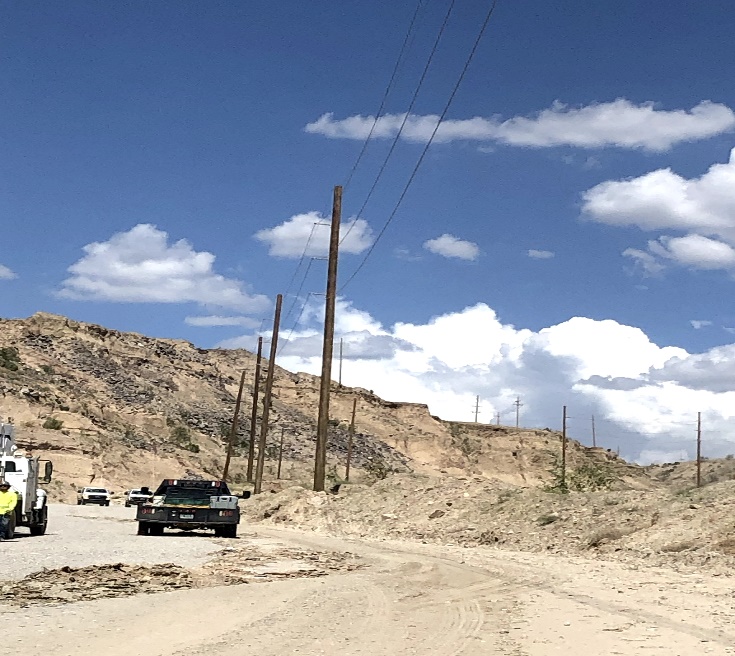 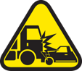 Water Truck Hits Berm
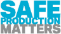 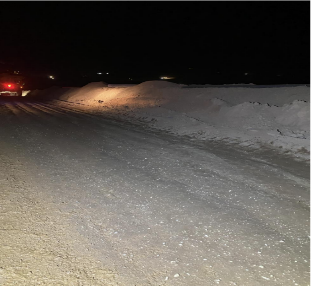 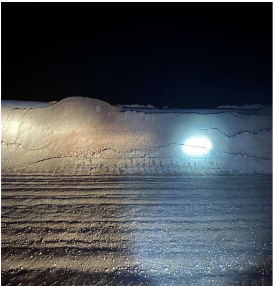 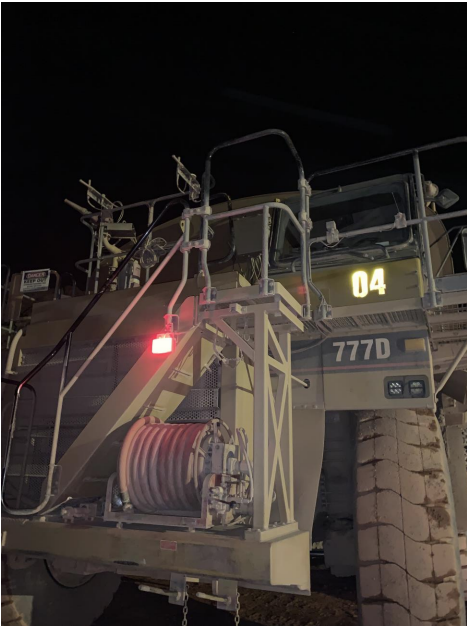 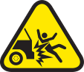 Employee Injured By Skid Steer
An employee was injured when a skid steer lurched forward, knocking the employee to the ground and running over the employee’s leg.
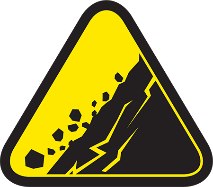 50-Foot Highwall Sloughed Off
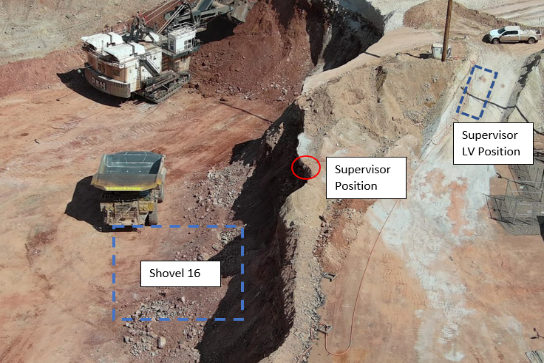 Supervisor
Light Vehicle
Supervisor Position
Shovel
Highwall and location of supervisor and shovel at time of event.
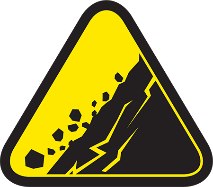 Potential Fatal Event Learnings:
50-Foot Highwall Sloughed Off
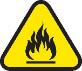 Fire Incident at Barracks
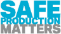 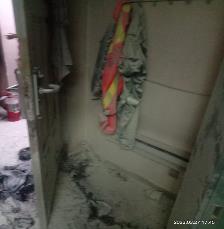 FCX Critical Control Improvements
21
CCI – Baes for Rock Breaker Inner Boom
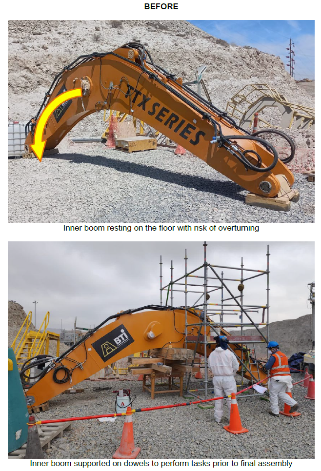 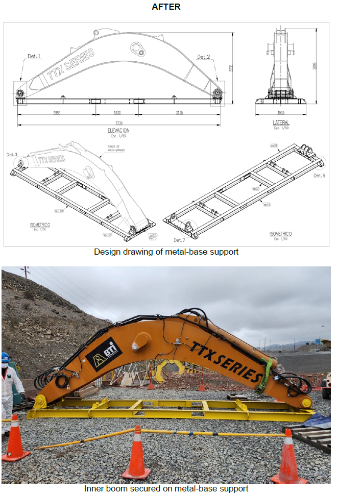 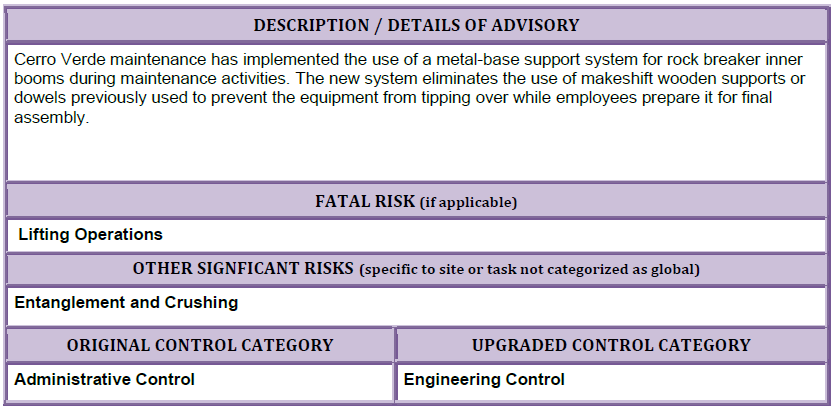 22
CCI – Head Scraper System
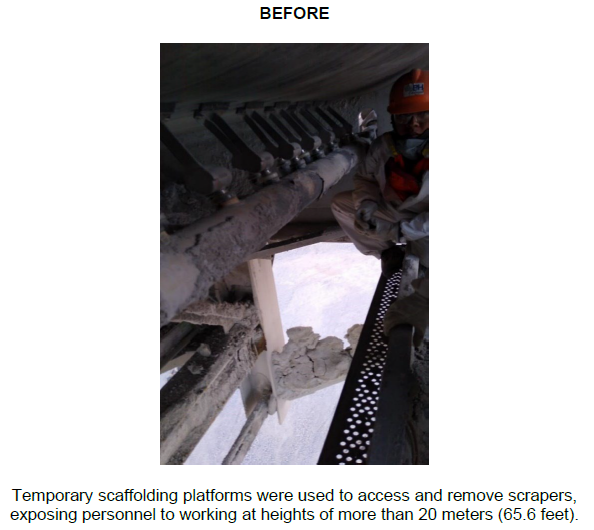 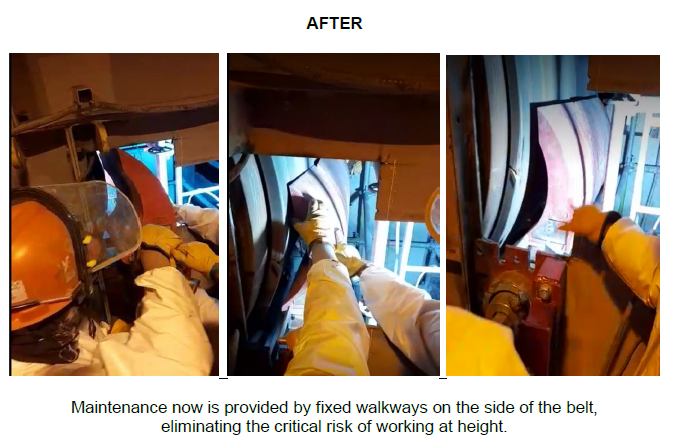 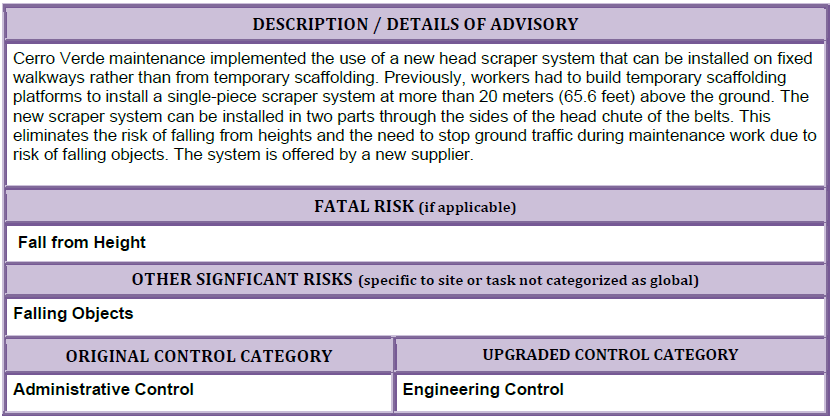 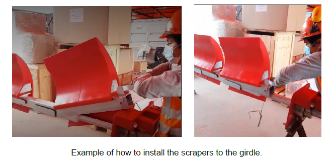 23
CCI – Blade Gate Opening System
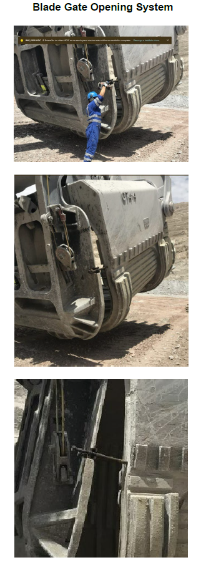 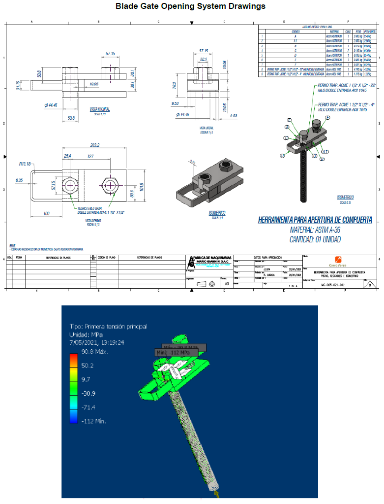 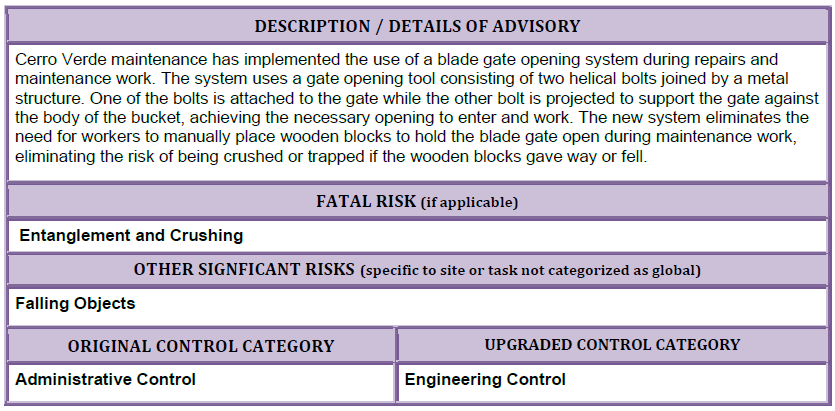 24
Agency Shares
25
MSHA – July Share
26